EECS 373
Design of Microprocessor-Based Systems




Ron Dreslinski
University of Michigan




Lecture 2: Architecture, Assembly, and ABI
Sept. 12, 2016
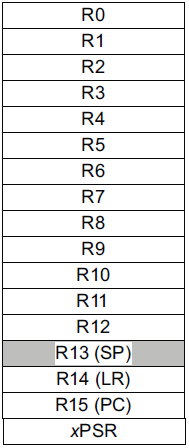 Slides developed in part by Prof. Dutta and Dr. Brehob
1
Admin Stuff
Website URL (again)
http://www.eecs.umich.edu/courses/eecs373/
HW1 Due on Wednesday

Schedule things:
Group formation meeting Monday 10/10 6:30-8:00
Midterm exam Monday 10/24 7:00-9:00 (sharp)
Tentative
373 Design Expo Monday 12/12
Time TBA (11am-2 most likely)
Final Exam, 12/21 1:30-3:30pm
2
Today…
ARM assembly example

Walk though of the ARM ISA

Lab tool flow

Start on Application Binary Interface (ABI)
3
Major elements of an Instruction Set Architecture(registers, memory, word size, endianess, conditions, instructions, addressing modes)
32-bits
32-bits
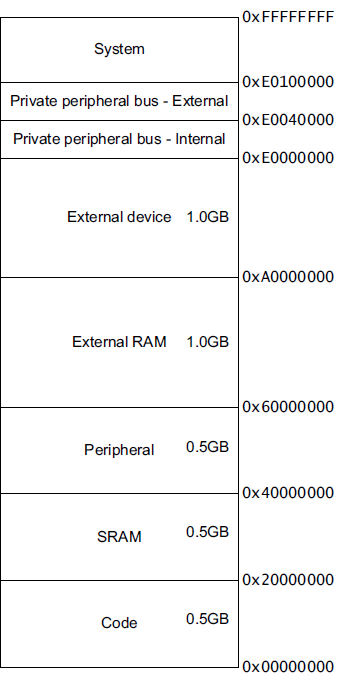 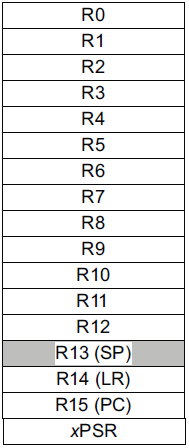 mov r0, #1

 ld  r1, [r0,#5]

          mem((r0)+5)

 bne loop

 subs r2, #1
Endianess
Endianess
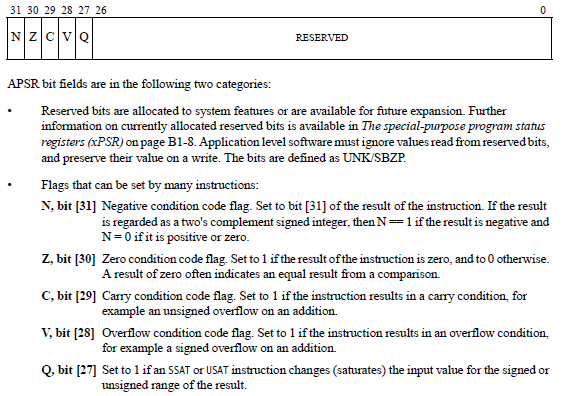 4
The endianess religious war: 284 years and counting!
Modern version
Danny Cohen
IEEE Computer, v14, #10
Published in 1981
Satire on CS religious war

Historical Inspiration
Jonathan Swift
Gulliver's Travels
Published in 1726 
Satire on Henry-VIII’s split with the Church
Now a major motion picture!
Little-Endian
LSB is at lower address
Memory     Value
                              Offset  (LSB) (MSB)
                              ======  ===========
uint8_t a  = 1;               0x0000  01 02 FF 00
uint8_t b  = 2;
uint16_t c = 255; // 0x00FF
uint32_t d = 0x12345678;      0x0004  78 56 34 12
Big-Endian
MSB is at lower address
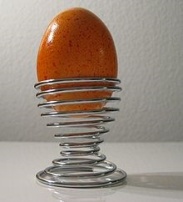 Memory     Value
                              Offset  (LSB) (MSB)
                              ======  ===========
uint8_t a  = 1;               0x0000  01 02 00 FF
uint8_t b  = 2;
uint16_t c = 255; // 0x00FF
uint32_t d = 0x12345678;      0x0004  12 34 56 78
5
Addressing: Big Endian vs Little Endian (370 slide)
Endian-ness: ordering of bytes within a word
Little - increasing numeric significance with increasing memory addresses
Big – The opposite, most significant byte first
MIPS is big endian, x86 is little endian
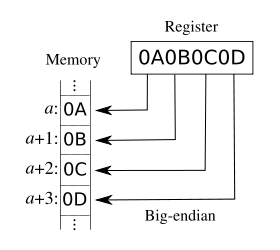 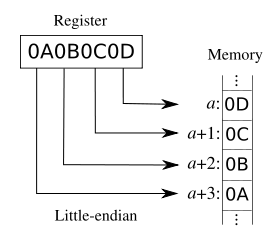 Instruction encoding
Instructions are encoded in machine language opcodes
Sometimes
Necessary to hand generate opcodes
Necessary to verify assembled code is correct
How?
Register Value      Memory Value
001|00|000|00001010 (LSB) (MSB)
(msb)         (lsb) 0a 20 00 21
001|00|001|00000000
Instructions
movs r0, #10

movs r1, #0
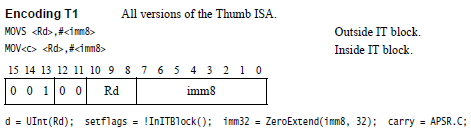 ARMv7 ARM
[Speaker Notes: Condition codes are simply a way of testing the ALU status flags.]
Assembly example
data:
    .byte 0x12, 20, 0x20, -1
func:
        mov r0, #0
        mov r4, #0
        movw   r1, #:lower16:data
        movt   r1, #:upper16:data
top:    ldrb   r2, [r1],#1
        add r4, r4, r2
        add r0, r0, #1
        cmp r0, #4
        bne top
8
Instructions used
mov
Moves data from register or immediate.
Or also from shifted register or immediate!
the mov assembly instruction maps to a bunch of different encodings!
If immediate it might be a 16-bit or 32-bit instruction.

movw
Actually an alias to mov.
“w” is “wide”
hints at 16-bit immediate.
9
From the ARMv7-M Architecture Reference Manual(posted on the website under references)
There are similar entries for
move immediate, move shifted
(which actually maps to different 
instructions) etc.
10
Directives
#:lower16:data
What does that do?
Why?
11
12
Loads!
ldrb -- Load register byte
Note this takes an 8-bit value and moves it into a 32-bit location!
Zeros out the top 24 bits.


ldrsb -- Load register signed byte
Note this also takes an 8-bit value and moves it into a 32-bit location!
Uses sign extension for the top 24 bits.
13
Addressing Modes
Offset Addressing
Offset is added or subtracted from base register
Result used as effective address for memory access
[<Rn>, <offset>]
Pre-indexed Addressing
Offset is applied to base register
Result used as effective address for memory access
Result written back into base register
[<Rn>, <offset>]!
Post-indexed Addressing
The address from the base register is used as the EA
The offset is applied to the base and then written back
[<Rn>], <offset>
[Speaker Notes: Condition codes are simply a way of testing the ALU status flags.]
So what does the program _do_?
data:
    .byte 0x12, 20, 0x20, -1
func:
        mov r0, #0
        mov r4, #0
        movw   r1, #:lower16:data
        movt   r1, #:upper16:data
top:    ldrb   r2, [r1],#1
        add r4, r4, r2
        add r0, r0, #1
        cmp r0, #4
        bne top
15
Today…
ARM assembly example

Walk though of the ARM ISA

Tool Flow

Start on Application Binary Interface (ABI)
16
An ISA defines the hardware/software interface
A “contract” between architects and programmers
Register set
Instruction set
Addressing modes
Word size
Data formats
Operating modes
Condition codes
Calling conventions 
Really not part of the ISA (usually)
Rather part of the ABI
But the ISA often provides meaningful support.
17
ARM Architecture roadmap
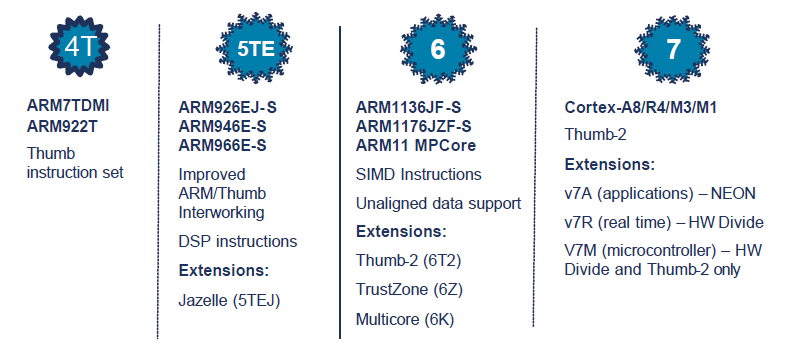 18
A quick comment on the ISA:From: ARMv7-M Architecture Reference Manual
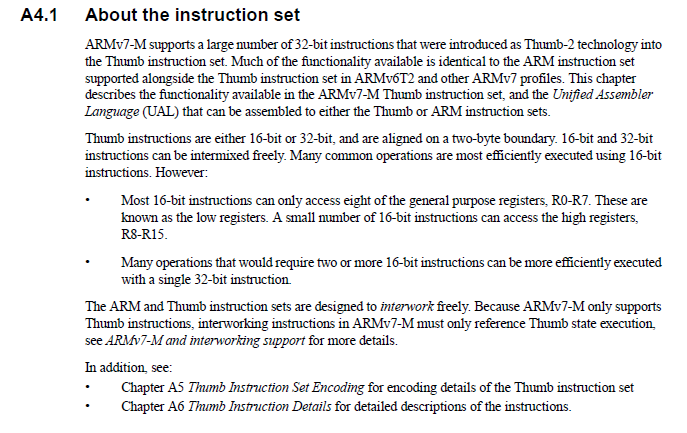 19
ARM Cortex-M3 ISA
Instruction Set
Register Set
Address Space
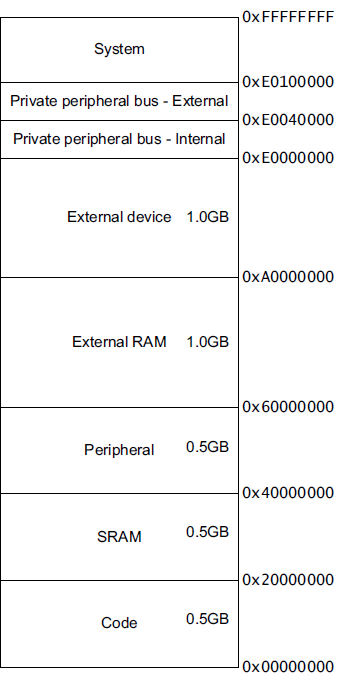 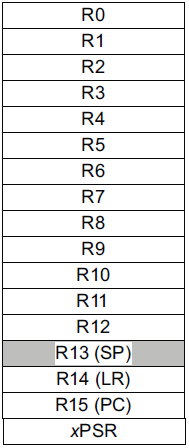 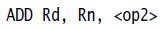 Branching
Data processing
Load/Store
Exceptions
Miscellaneous
32-bits
32-bits
Endianess
Endianess
20
Registers
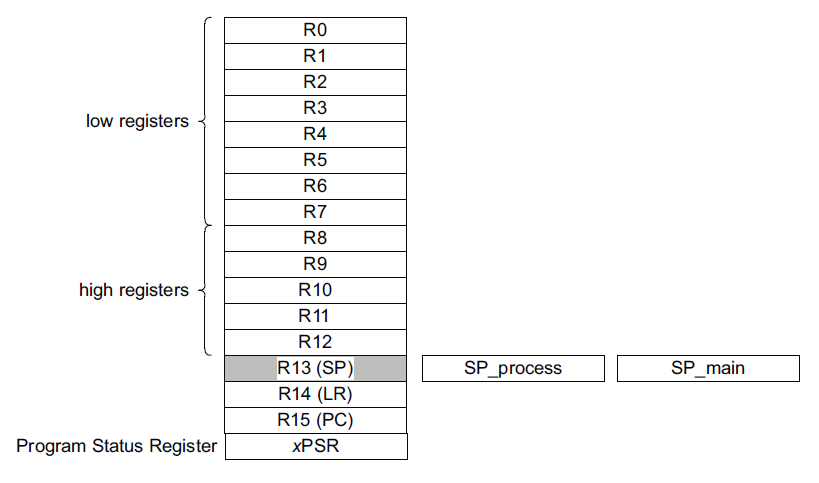 Mode dependent
21
Address Space
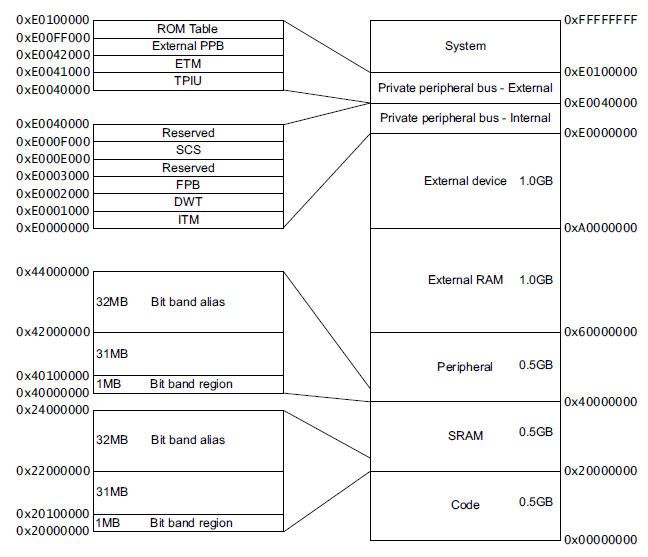 22
Instruction EncodingADD immediate
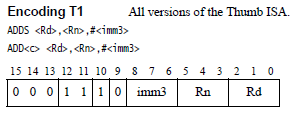 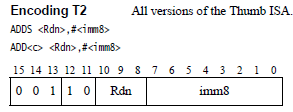 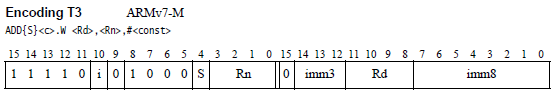 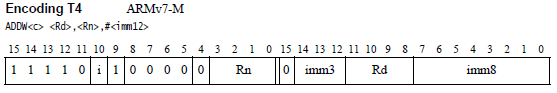 23
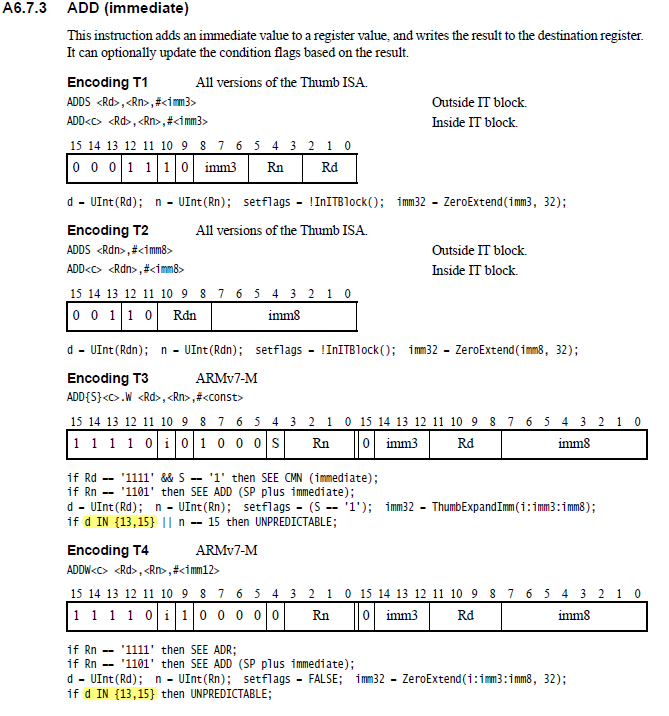 24
Branch
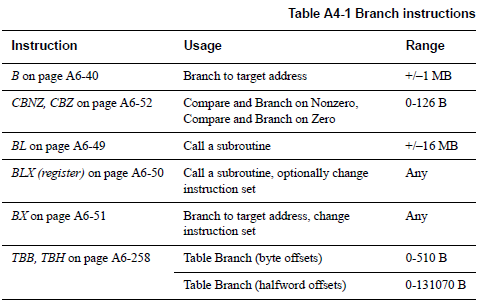 25
Data processing instructions
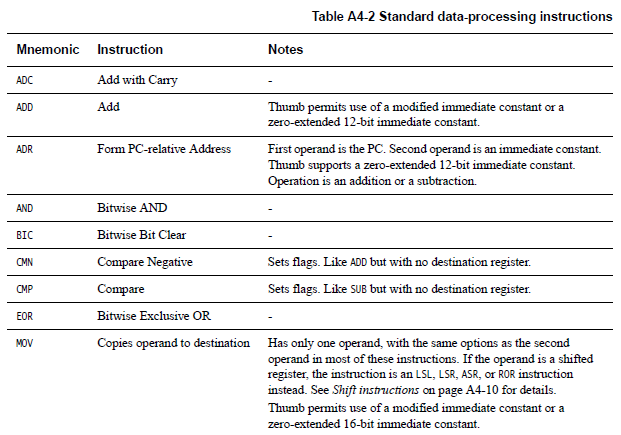 Many, Many More!
26
Load/Store instructions
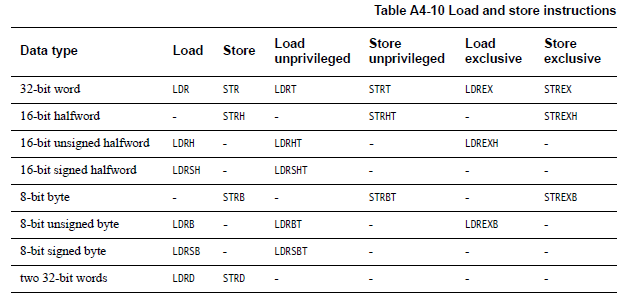 27
Miscellaneous instructions
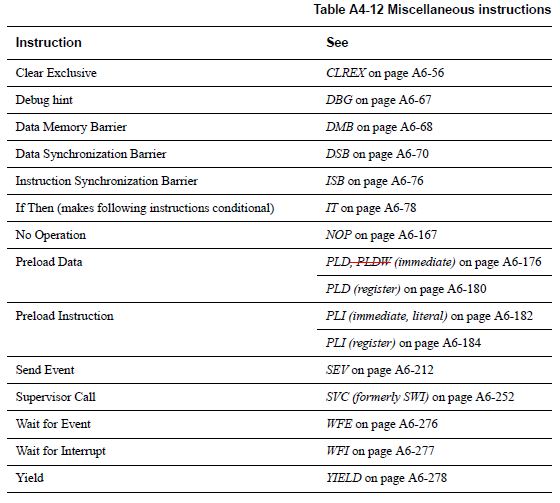 28
Addressing Modes (again)
Offset Addressing
Offset is added or subtracted from base register
Result used as effective address for memory access
[<Rn>, <offset>]
Pre-indexed Addressing
Offset is applied to base register
Result used as effective address for memory access
Result written back into base register
[<Rn>, <offset>]!
Post-indexed Addressing
The address from the base register is used as the EA
The offset is applied to the base and then written back
[<Rn>], <offset>
[Speaker Notes: Condition codes are simply a way of testing the ALU status flags.]
<offset> options
An immediate constant
#10

An index register
<Rm>

A shifted index register
<Rm>, LSL #<shift>

Lots of weird options…
[Speaker Notes: Condition codes are simply a way of testing the ALU status flags.]
Application Program Status Register (APSR)
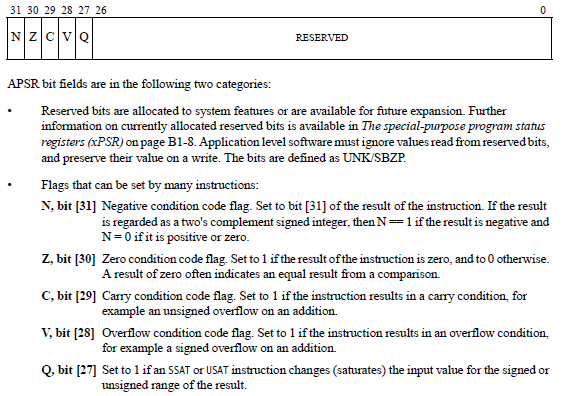 [Speaker Notes: Condition codes are simply a way of testing the ALU status flags.]
Updating the APSR
SUB Rx, Ry
Rx = Rx - Ry
APSR unchanged
SUBS
Rx = Rx - Ry
APSR N, Z, C, V updated
ADD Rx, Ry
Rx = Rx + Ry
APSR unchanged
ADDS
Rx = Rx + Ry
APSR N, Z, C, V updated
[Speaker Notes: Condition codes are simply a way of testing the ALU status flags.]
Overflow and carry in APSR
unsigned_sum = UInt(x) + UInt(y) + UInt(carry_in);

signed_sum = SInt(x) + SInt(y) + UInt(carry_in);

result = unsigned_sum<N-1:0>; // == signed_sum<N-1:0>

carry_out = if UInt(result) == unsigned_sum then ’0’ else ’1’;

overflow = if SInt(result) == signed_sum then ’0’ else ’1’;
33
Conditional execution:Append to many instructions for conditional execution
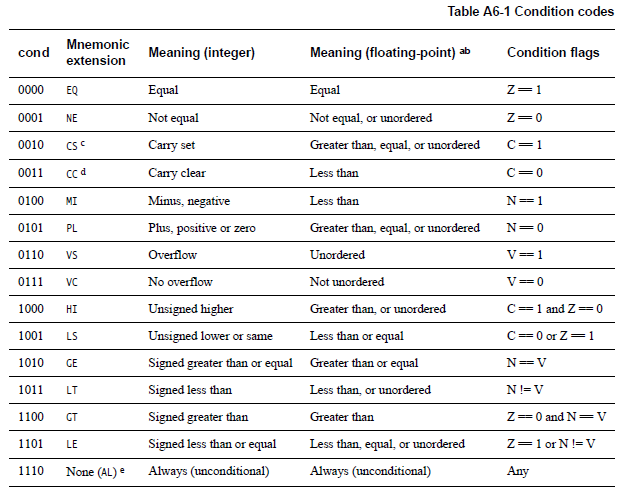 [Speaker Notes: Condition codes are simply a way of testing the ALU status flags.]
The ARM architecture “books” for this class
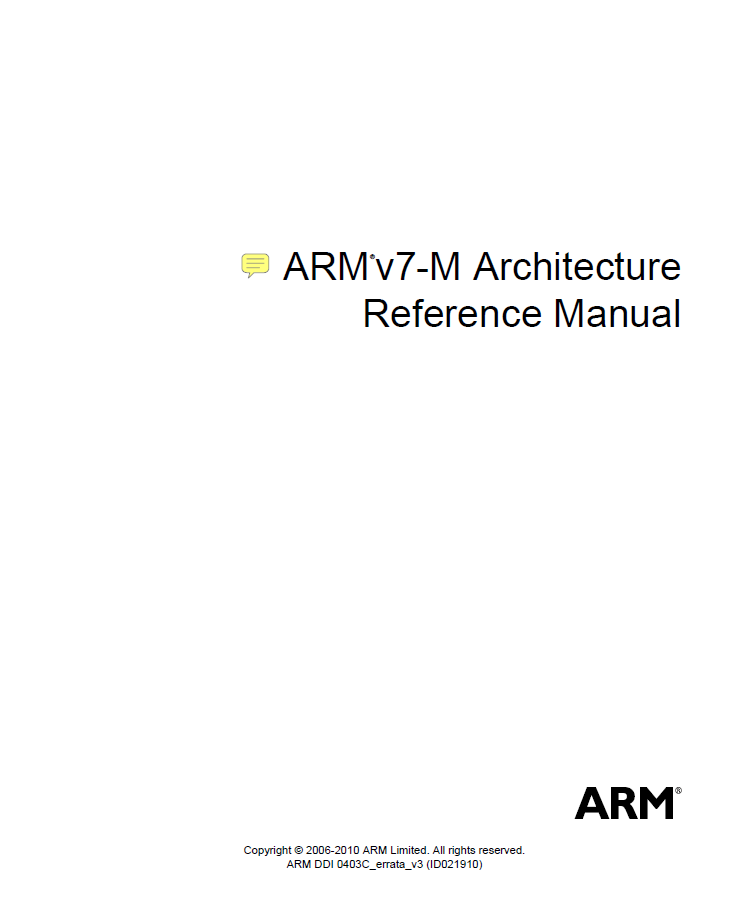 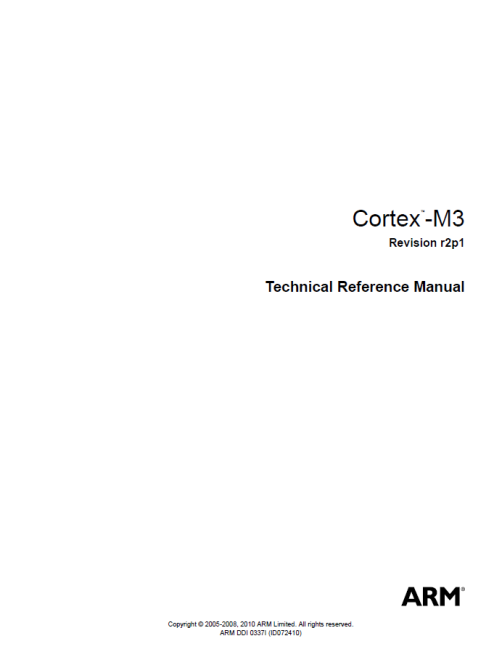 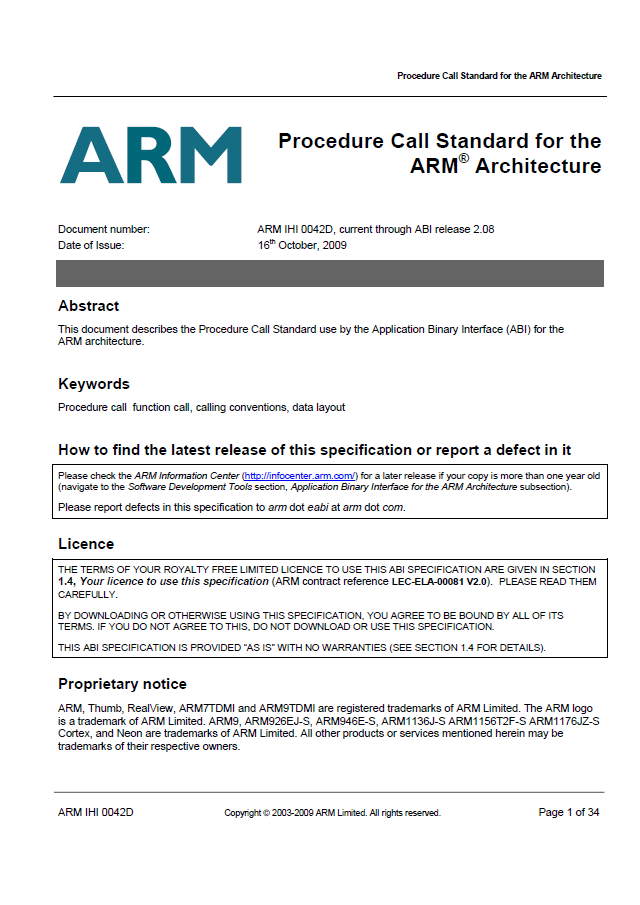 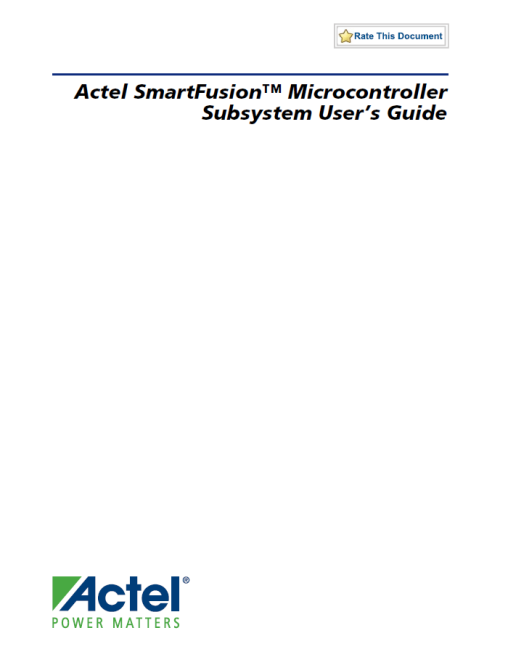 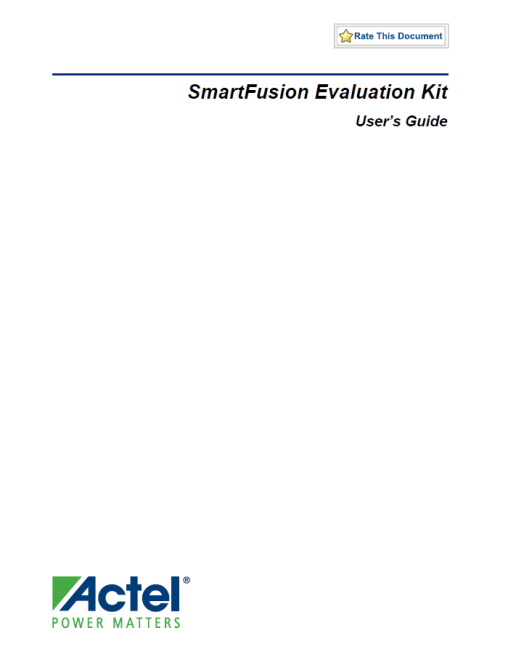 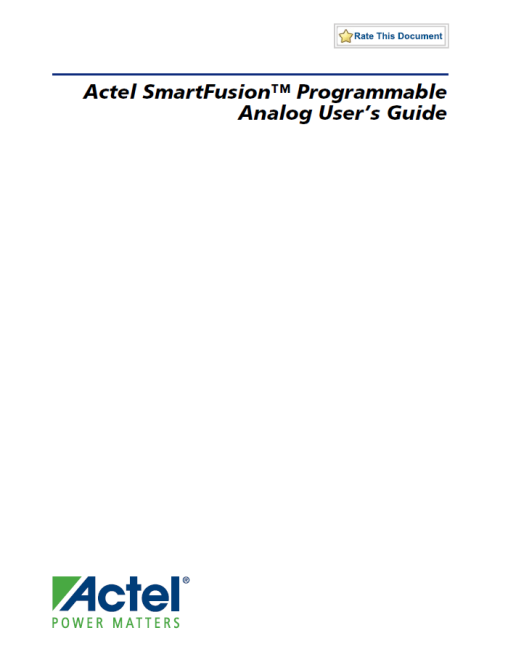 35
The ARM software tools “books” for this class
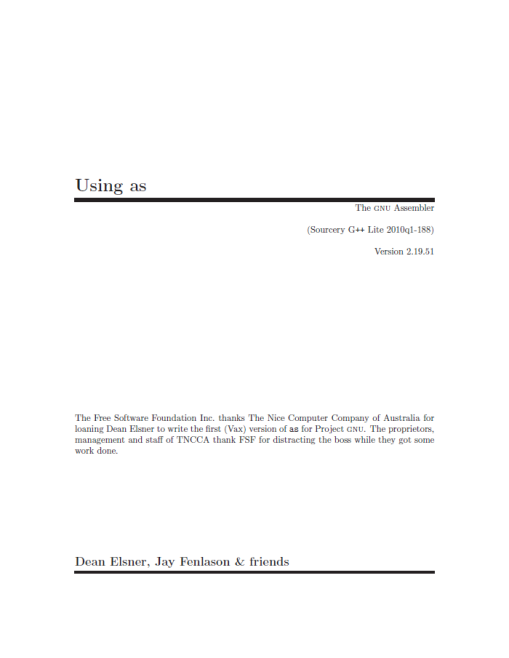 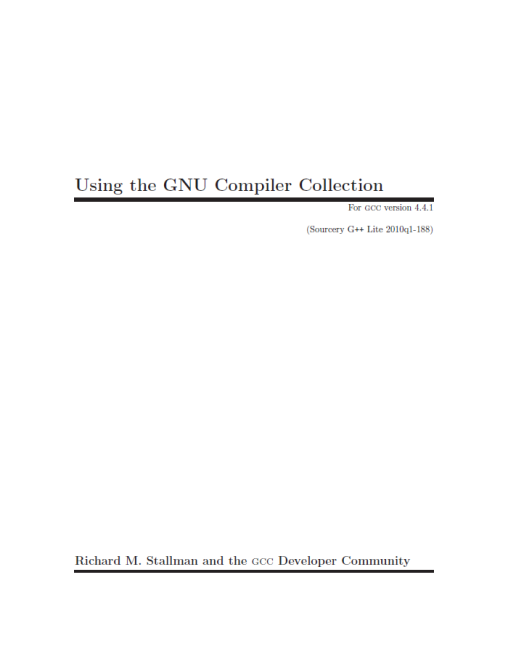 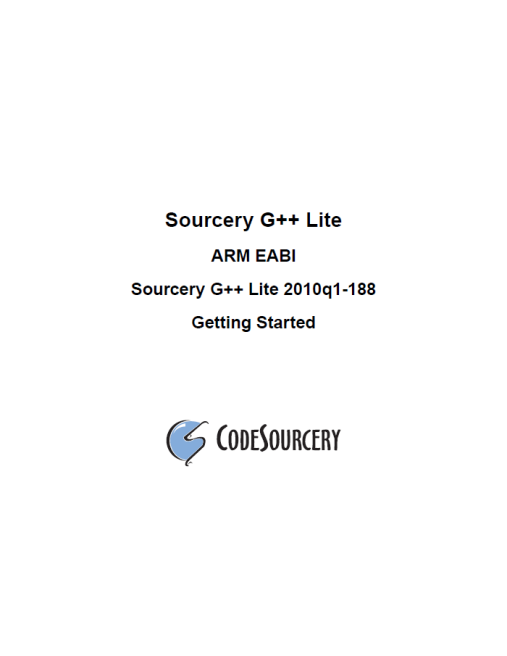 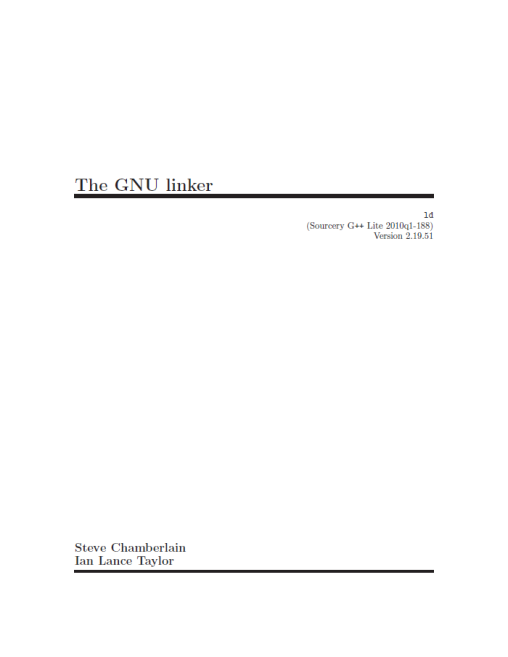 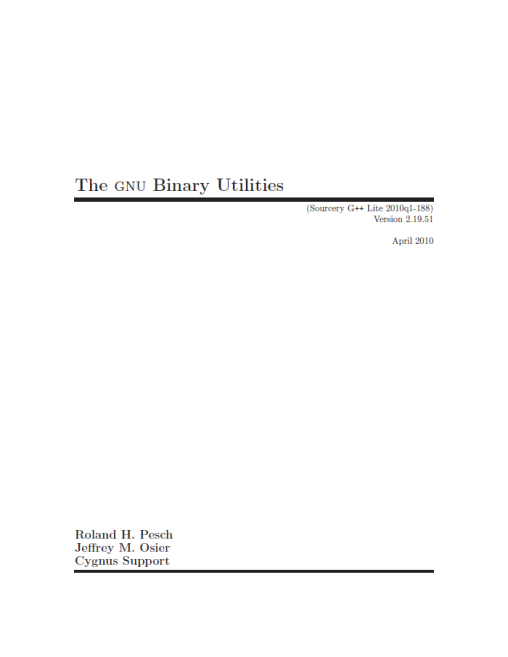 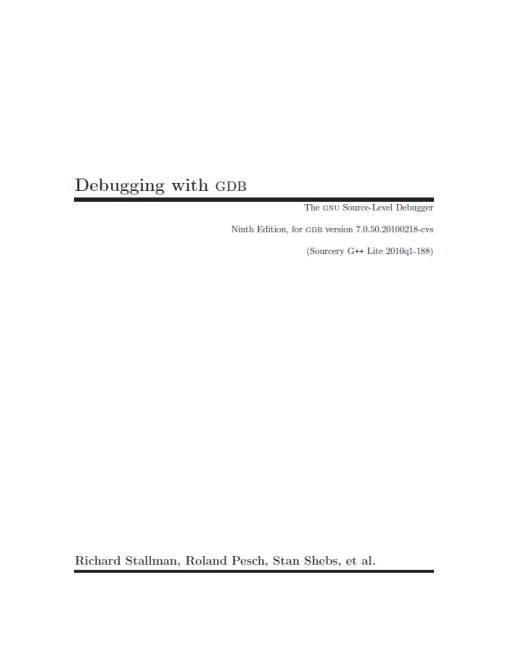 36
An ARM assembly language program for GNU
.equ	STACK_TOP, 0x20000800
	.text
	.syntax	unified
	.thumb
	.global	_start
	.type	start, %function

_start:
	.word	STACK_TOP, start
start:
	movs r0, #10
	movs r1, #0
loop:
	adds r1, r0
	subs r0, #1
	bne  loop
deadloop:
	b    deadloop
	.end
37
A simple Makefile
all:
	arm-none-eabi-as -mcpu=cortex-m3 -mthumb example1.s -o example1.o
	arm-none-eabi-ld -Ttext 0x0 -o example1.out example1.o
	arm-none-eabi-objcopy -Obinary example1.out example.bin
	arm-none-eabi-objdump -S example1.out > example1.list
38
An ARM assembly language program for GNU
.equ	STACK_TOP, 0x20000800	
	.text				
	.syntax	unified			
	.thumb				
	.global	_start			
	.type	start, %function		

_start:					
	.word	STACK_TOP, start		
start:					
	movs r0, #10			
	movs r1, #0			
loop:					
	adds r1, r0			
	subs r0, #1			
	bne  loop			
deadloop:				
	b    deadloop			
	.end
39
Disassembled object code
example1.out:     file format elf32-littlearm


Disassembly of section .text:

00000000 <_start>:
   0:	20000800 	.word	0x20000800
   4:	00000009 	.word	0x00000009

00000008 <start>:
   8:	200a      	movs	r0, #10
   a:	2100      	movs	r1, #0

0000000c <loop>:
   c:	1809      	adds	r1, r1, r0
   e:	3801      	subs	r0, #1
  10:	d1fc      	bne.n	c <loop>

00000012 <deadloop>:
  12:	e7fe      	b.n	12 <deadloop>
40
Today…
ARM assembly example

Walk though of the ARM ISA

Tool Flow

Start on Application Binary Interface (ABI)
41
How does an assembly language program get turned into a executable program image?
Binary program
file (.bin)
Assembly
files (.s)
Object
files (.o)
Executable
image file
objcopy
ld
(linker)
as
(assembler)
objdump
Memory
layout
Disassembled
code (.lst)
Linker
script (.ld)
42
What are the real GNU executable names for the ARM?
Just add the prefix “arm-none-eabi-” prefix
Assembler (as)
arm-none-eabi-as
Linker (ld)
arm-none-eabi-ld
Object copy (objcopy)
arm-none-eabi-objcopy
Object dump (objdump)
arm-none-eabi-objdump
C Compiler (gcc)
arm-none-eabi-gcc
C++ Compiler (g++)
arm-none-eabi-g++
43
A simple (hardcoded) Makefile example
all:
	arm-none-eabi-as -mcpu=cortex-m3 -mthumb example1.s -o example1.o
	arm-none-eabi-ld -Ttext 0x0 -o example1.out example1.o
	arm-none-eabi-objcopy -Obinary example1.out example1.bin
	arm-none-eabi-objdump -S example1.out > example1.lst
44
What information does the disassembled file provide?
all:
	arm-none-eabi-as -mcpu=cortex-m3 -mthumb example1.s -o example1.o
	arm-none-eabi-ld -Ttext 0x0 -o example1.out example1.o
	arm-none-eabi-objcopy -Obinary example1.out example1.bin
	arm-none-eabi-objdump -S example1.out > example1.lst
.equ	STACK_TOP, 0x20000800	
	.text
	.syntax	unified
	.thumb
	.global	_start
	.type	start, %function

_start:
	.word	STACK_TOP, start
start:
	movs r0, #10
	movs r1, #0
loop:
	adds r1, r0
	subs r0, #1
	bne  loop
deadloop:
	b    deadloop
	.end
example1.out:     file format elf32-littlearm


Disassembly of section .text:

00000000 <_start>:
   0:	20000800 	.word	0x20000800
   4:	00000009 	.word	0x00000009

00000008 <start>:
   8:	200a      	movs	r0, #10
   a:	2100      	movs	r1, #0

0000000c <loop>:
   c:	1809      	adds	r1, r1, r0
   e:	3801      	subs	r0, #1
  10:	d1fc      	bne.n	c <loop>

00000012 <deadloop>:
  12:	e7fe      	b.n	12 <deadloop>
45
What are the elements of a real assembly program?
.equ	STACK_TOP, 0x20000800	/* Equates symbol to value */
	.text				/* Tells AS to assemble region */
	.syntax	unified			/* Means language is ARM UAL */
	.thumb				/* Means ARM ISA is Thumb */
	.global	_start			/* .global exposes symbol */
					/* _start label is the beginning */
					/* ...of the program region */
	.type	start, %function		/* Specifies start is a function */
					/* start label is reset handler */
_start:					
	.word	STACK_TOP, start		/* Inserts word 0x20000800 */
					/* Inserts word (start) */
start:					
	movs r0, #10			/* We’ve seen the rest ... */
	movs r1, #0			
loop:					
	adds r1, r0			
	subs r0, #1			
	bne  loop			
deadloop:				
	b    deadloop			
	.end
46
How are assembly files assembled?
$ arm-none-eabi-as
Useful options
-mcpu
-mthumb
-o
$ arm-none-eabi-as -mcpu=cortex-m3 -mthumb example1.s -o example1.o
47
How does a mixed C/Assembly program get turned into a executable program image?
C files (.c)
Binary program
file (.bin)
ld
(linker)
Object
files (.o)
Assembly
files (.s)
Executable
image file
objcopy
gcc
(compile
+ link)
as
(assembler)
objdump
Memory
layout
Disassembled
Code (.lst)
Linker
script (.ld)
Library object
files (.o)
48
Today…
ARM assembly example
Walk though of the ARM ISA

Tool Flow

Start on Application Binary Interface (ABI)
49
Outline
ARM Cortex-M3 ISA and example

Tool flow

ABI (intro)
50
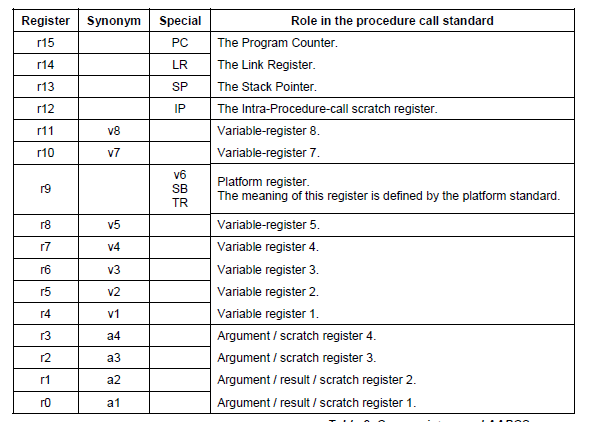 51
ABI quote
A subroutine must preserve the contents of the registers r4-r8, r10, r11 and SP (and r9 in PCS variants that designate r9 as v6).
52
Questions?

Comments?

Discussion?
53